ФОРМУЛЫ
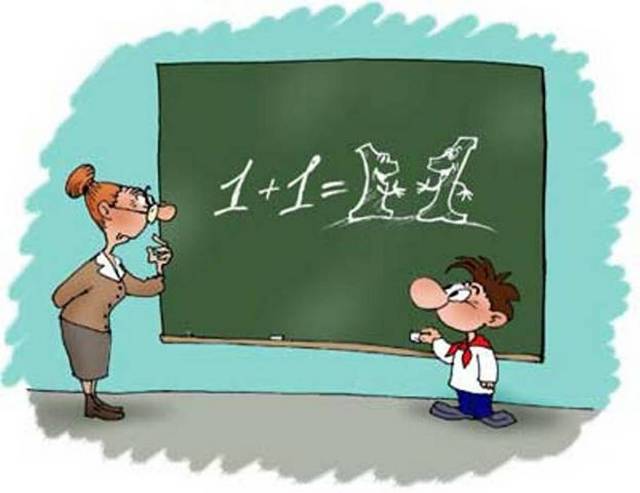 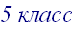 Математику нельзя изучать, наблюдая, 
Как это делает сосед!
Нивен А.
Лыкова Надежда Петровна, МОУ  Вихоревская СОШ №10, учитель математики
[Speaker Notes: Сообщение темы и эпиграфа урока.]
Восстановите цепочку вычислений
Восстановите цепочку вычислений
-1
100
×5
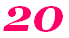 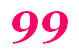 +14
÷3
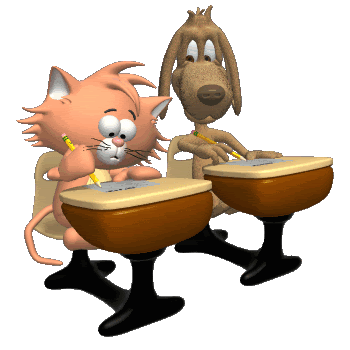 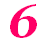 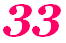 ÷25
+27
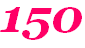 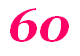 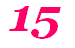 +135
÷4
[Speaker Notes: Восстановите цепочку вычислений. Формирование вычислительных навыков.]
Найдите ошибку
45 – ( 25 +17) = 37
 90 – 67 =23
 764 – (264 + 40) = 460
 301 – (20 + 201) = 120
 56 – 36 – 7 = 13
 (200 + 67) – 100= 33
 1200 – 1100 – 40 = 1060
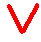 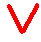 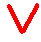 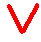 [Speaker Notes: Отработка свойств сложения и вычитания натуральных чисел.]
Определите  закономерность
3
9
?
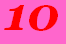 4
2
17
1
14
6
[Speaker Notes: Определите закономерность. Для этого необходимо выполнить вычисления: (2+4):2=3  (17+1):2=9  (14+6):2=10]
Нужны ли нам формулы?
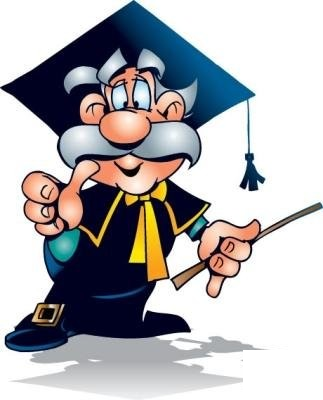 [Speaker Notes: Мотивация учащихся. Беседа с ребятами на предмет необходимости изучения данной темы.]
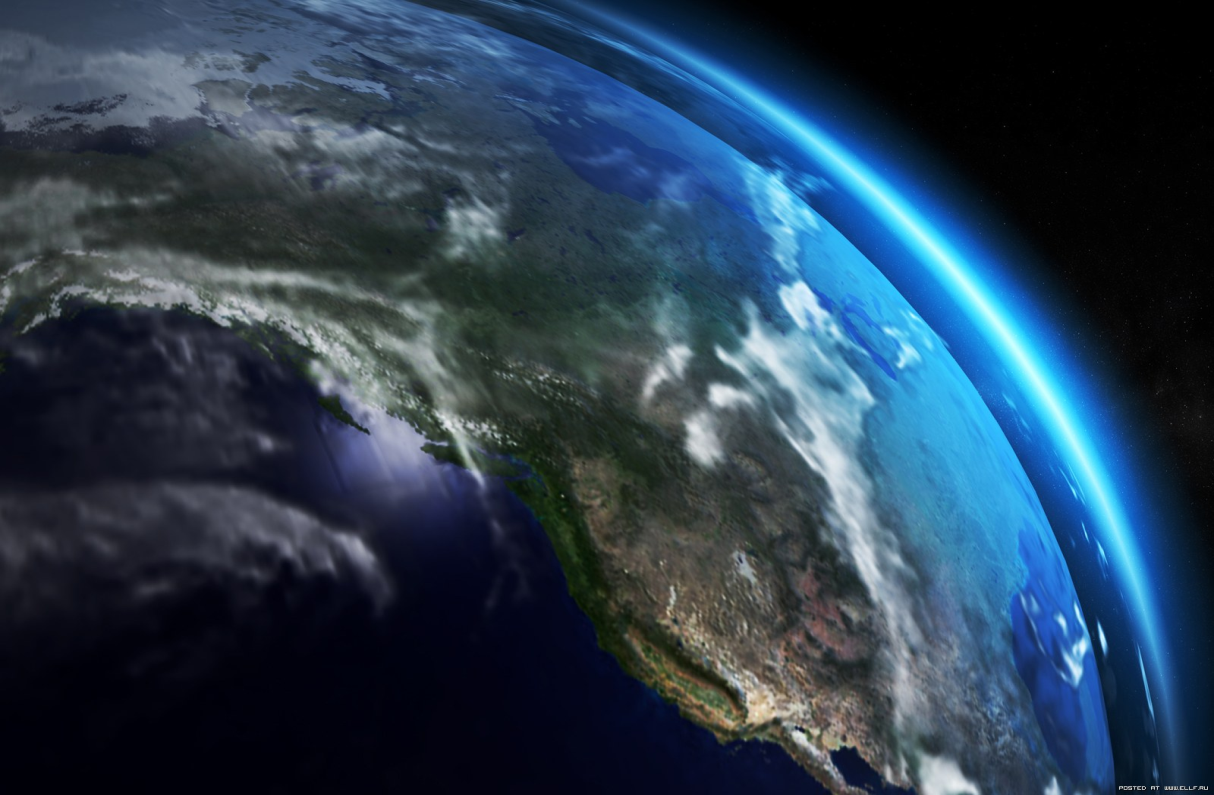 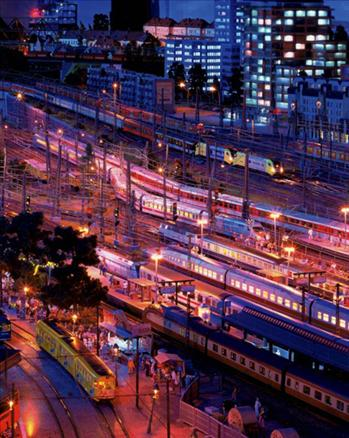 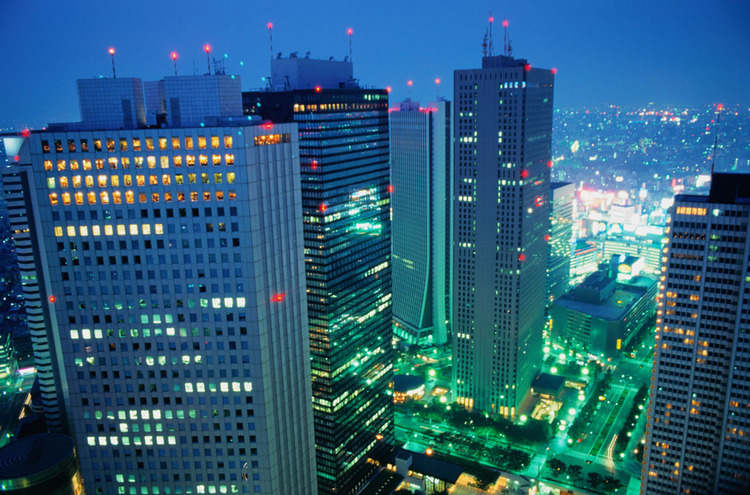 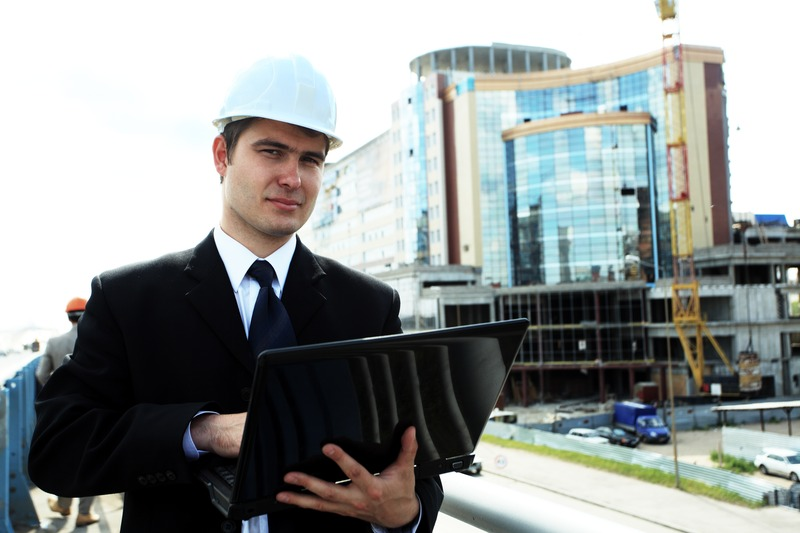 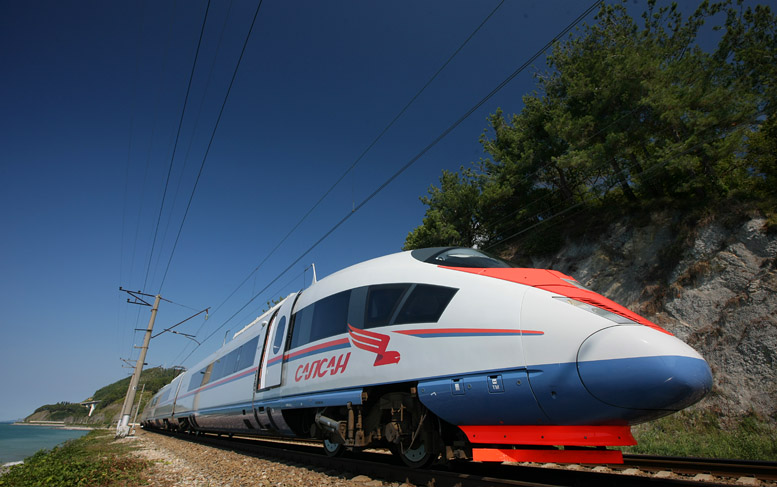 [Speaker Notes: Примеры из жизни.]
Решить задачу
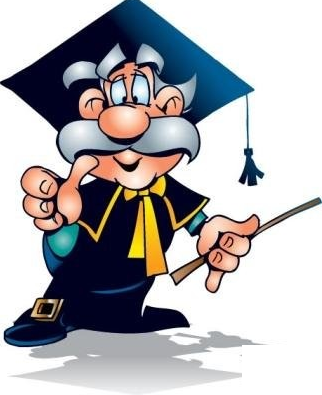 Автомобиль движется со скоростью 60 км/ч.
За какое время он пройдёт путь в 600 км?
t = 600 : 60
s = v ∙ t
t = 10 ч
t = s : v
[Speaker Notes: Решить задачу. Устная фронтальная работа по отработки формул.]
Решить задачу
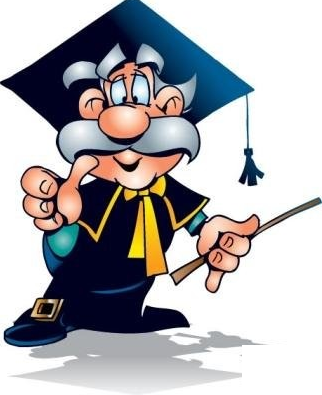 C какой скоростью должен идти человек, 
чтобы пройти 24 км за 4 ч?
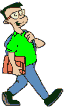 v = 24 : 4
s = v ∙ t
v = 6 км/ч
v = s : t
[Speaker Notes: Решить задачу. Устная фронтальная работа по отработки формул.]
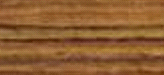 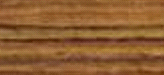 Решить задачу
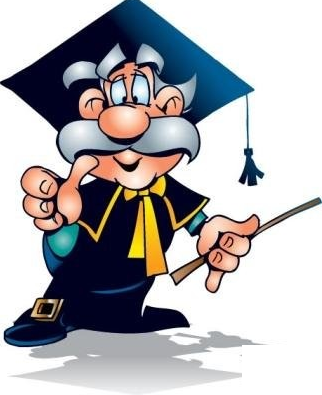 С одной станции в противоположных направлениях
вышли два поезда в одно и то же время. Скорость
     одного поезда 50 км/ч, а другого – 70 км/ч. Какое 
     расстояние между ними будет через 2 часа?
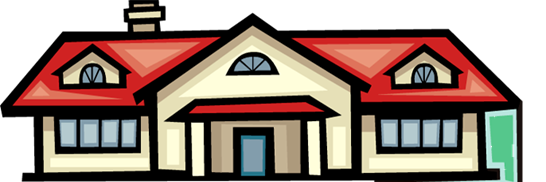 [Speaker Notes: Решить задачу. Устная фронтальная работа по отработки формул.]
( 70 + 50)   2 = ...
2 ч
2 ч
70 км/ч
50 км/ч
?
240 км
[Speaker Notes: Решить задачу. Устная фронтальная работа по отработки формул. Следует обратить внимание на  нахождение скорости отдаления.]
Заполните пропуски в тексте задачи, используя данные чертежа
? км/ч
5 км/ч
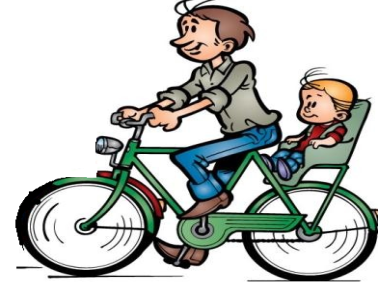 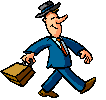 С
Д
Е
А
В
30 км
А) Из пунктов А и В одновременно _________  друг другу отправились   _______  и  ___________   .  Скорость  ________       5 км/ч, а скорость _________             вдвое больше. Через какое время  произойдет встреча, если известно, что расстояние между пунктами А и В равно ___  км?
Б) Решите задачу, составляя числовое выражение   __________ ч.
Ответ: Встреча произойдет через  __  ч .
В) Какая из точек  на чертеже, изображает место встречи?
навстречу
пешеход
велосипедист
пешехода
велосипедиста
30
30 : ( 5 + 5×2)
2
С
[Speaker Notes: Работа по чертежу.]
Решить задачу
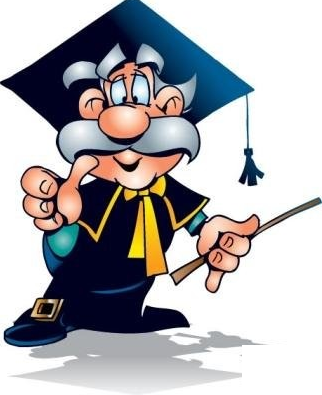 Чему равна сторона квадрата, 
если его площадь 25 см2  ?
25 см2
?
25 = а × а
S = a ∙ а
а = 5 см
[Speaker Notes: Решить задачу. Отработать формулу площади квадрата. Заострить внимание на отличии от формулы площади прямоугольника.]
Молодцы!
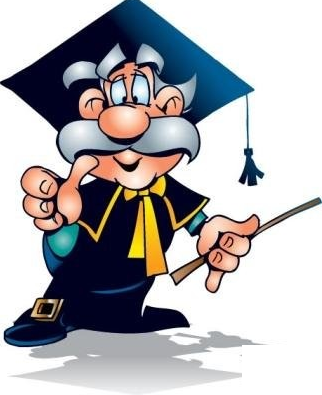 [Speaker Notes: Поощрение.]
Вычислите
Периметр прямоугольника, если а = 3м 5дм,  b = 1м 2дм
а = 3м 5дм
= 35дм
Р = 2(a + b)
b = 1м 2дм
= 12дм
94 дм
Р = 2(35 + 12) = …
[Speaker Notes: Письменное выполнение упражнений с комментированием с места.]
a
b
Формула площади прямоугольника
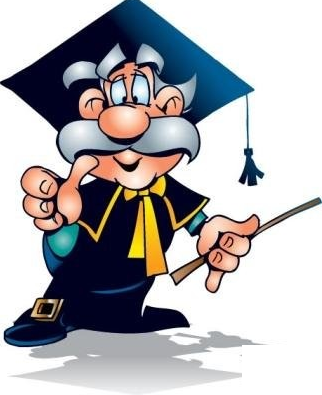 S = a ∙ b
а = S : b
b = S : a
90 м2
36 м2
6 мм
17 км
[Speaker Notes: Заполнить таблицу. Контроль в форме самопроверки.]
Заполните пропуски в тексте  и решите задачу
12 км/ч
4 км/ч
? км/ч
?  км/ч
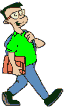 На чертеже показан момент одновременного выхода из  пунктов 
А и В велосипедиста и пешехода.
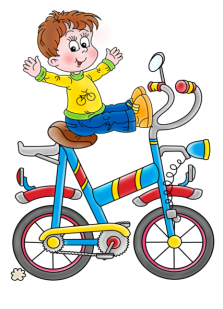 Если велосипедист будет двигаться со скоростью 12 км/ч, то пройдет расстояние АВ за 2 часа. Пешеход же за это время пройдет лишь 8 км.
В
А
? км
24 км
В тот момент, когда пешеход дойдет до пункта А, велосипедист уже будет в пункте С, через сколько часов после начала движения это произойдет?
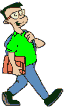 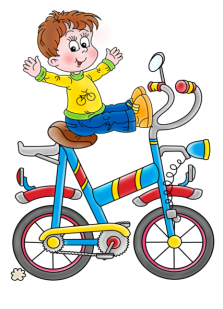 48 км
? км
В
С
А
72 км
? км
[Speaker Notes: Работа по чертежу. Контроль внешний, самоконтроль.]
Формула пути
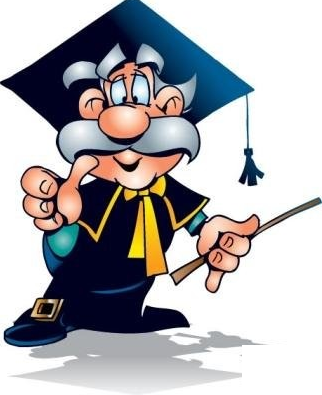 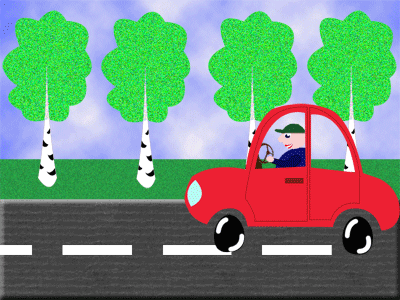 s = v ∙ t
72 км
3600м
60км/ч
4 ч
[Speaker Notes: Заполнить таблицу. Форма контроля – взаимный.]
Физминутка
Раз, два, три, четыре, пять,
Начинаем отдыхать!
Спинку бодро разогнули, 
Ручки кверху потянули!
Раз и два, присесть и встать, 
Чтобы отдохнуть опять.
Раз и два вперед нагнуться,
Раз и два назад прогнуться.
Вот и стали мы сильней,
Здоровей и веселей!!! 

Улыбнитесь друг другу!!!
[Speaker Notes: Физминутка. На уроке целесообразно проводить без применения проектора. Цель: сохранить здоровье детей.]
Подведем  итоги  урока
Площадь прямоугольника
Периметр квадрата
Периметр прямоугольника
Время
Формула пути
Скорость
S=v×t
P=2(a+b)
P=4×a
t=s:v
S=a×a
Площадь квадрата
v=s:t
S=a×b
[Speaker Notes: Подводим итоги работы. Обобщаем и систематизируем знания формул.]
Тестирование
Тестирование
[Speaker Notes: Тест рассчитан на 7-10 минут. Карточки с заданием предлагаются каждому учащемуся.]
Закончите предложение:  Сегодня на уроке…
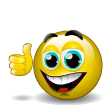 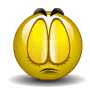 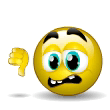 отличное
без изменения
плохое
[Speaker Notes: Рефлексия]
Ссылки на использованные 
интернет-ресурсы
http://blog.kp.ua/users/3672010/post166032197/
Анимация
http://www.it-n.ru/profil.aspx?cat_no=692&d_no=9658 
Рисунок железной дороги
Литература
Контрольно-измерительные материалы. Математика: 5 класс/Сост. Попова 
Математика 5 класс. Тетрадь 1. Задания для обучения и развития учащихся./ Лебединцева Е.А., Беленкова Е.Ю.
[Speaker Notes: Ссылки на интернет – ресурсы и литературу.]